Understanding RMS Values in a Half Wave Rectifier Circuit
Deriving Expressions for RMS Load Current and RMS Load Voltage
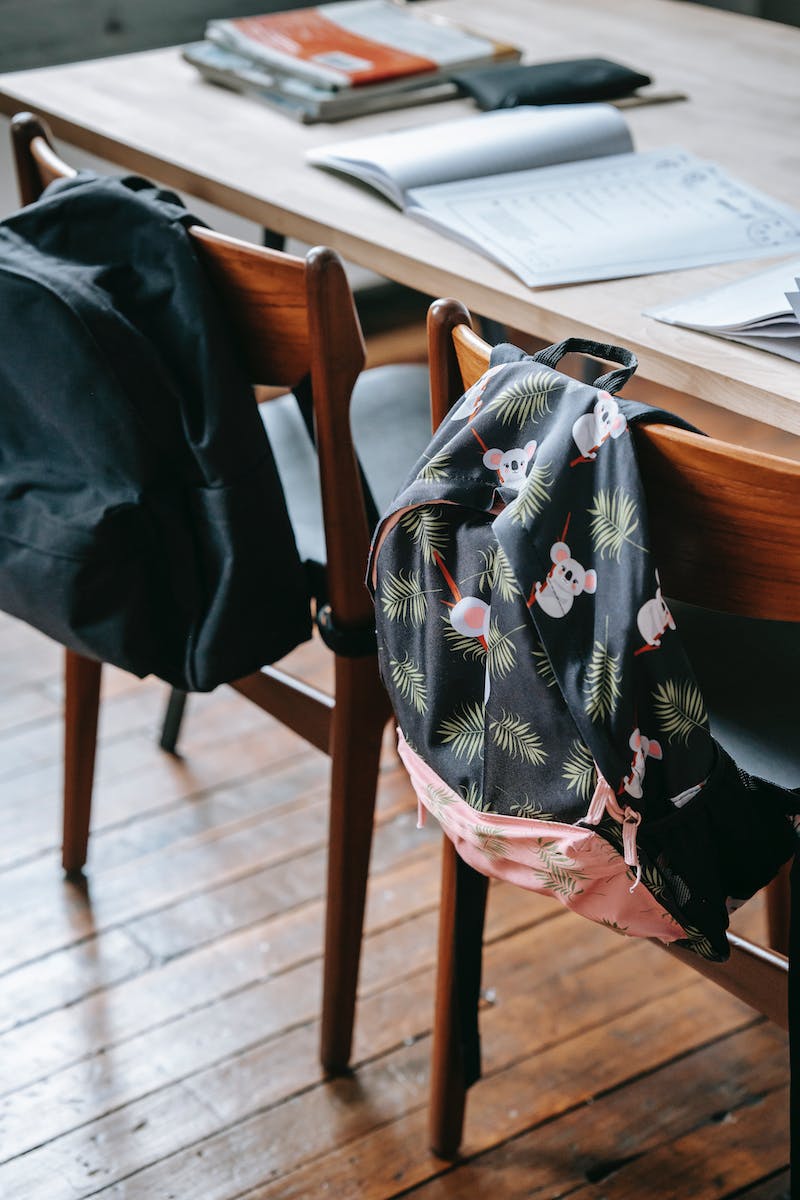 Introduction
• Summary of the previous lecture on a half wave rectifier circuit
• Expressions for average load current and average load voltage
• Introduction to RMS (Root Mean Square) values
• Explanation of how RMS values are calculated
Photo by Pexels
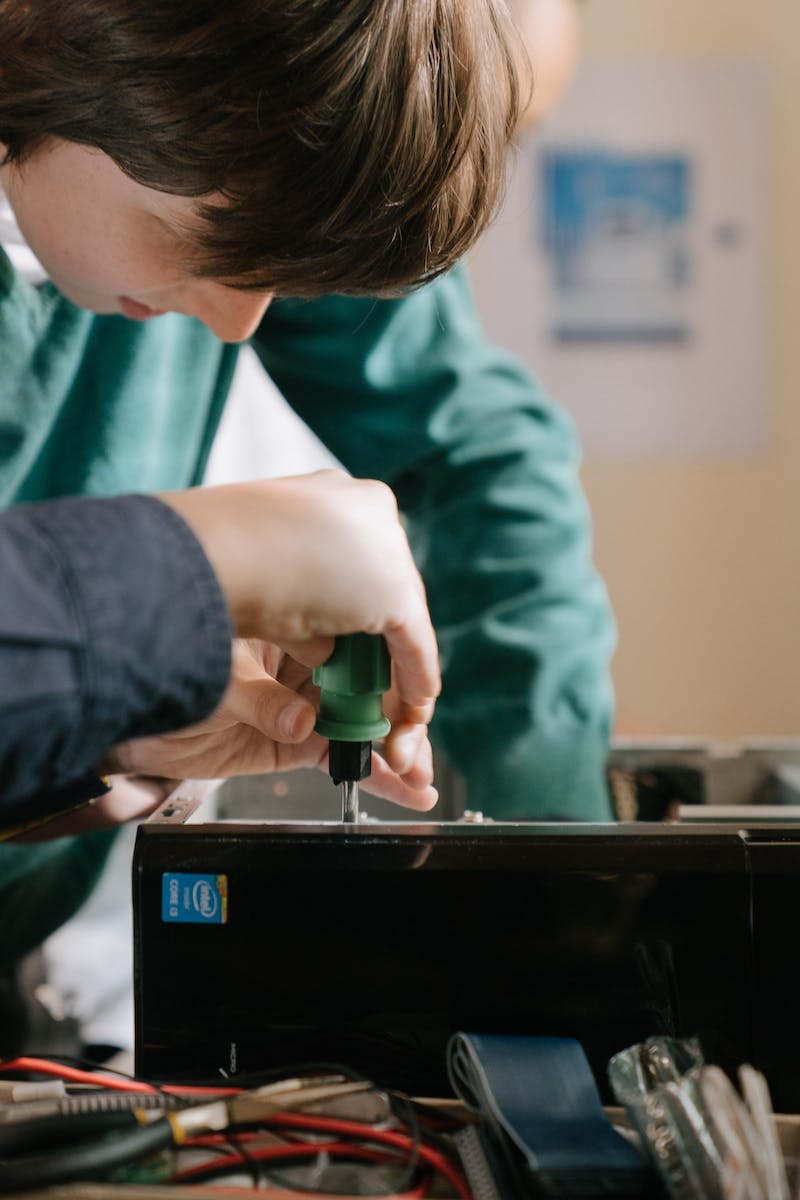 Calculating RMS Load Current
• Deriving the expression for RMS load current
• Explaining the process of squaring and taking the mean
• Using the given load current equation to perform integration
• Showing the simplification steps
• Arriving at the final expression: I_rms = I_m / 2
Photo by Pexels
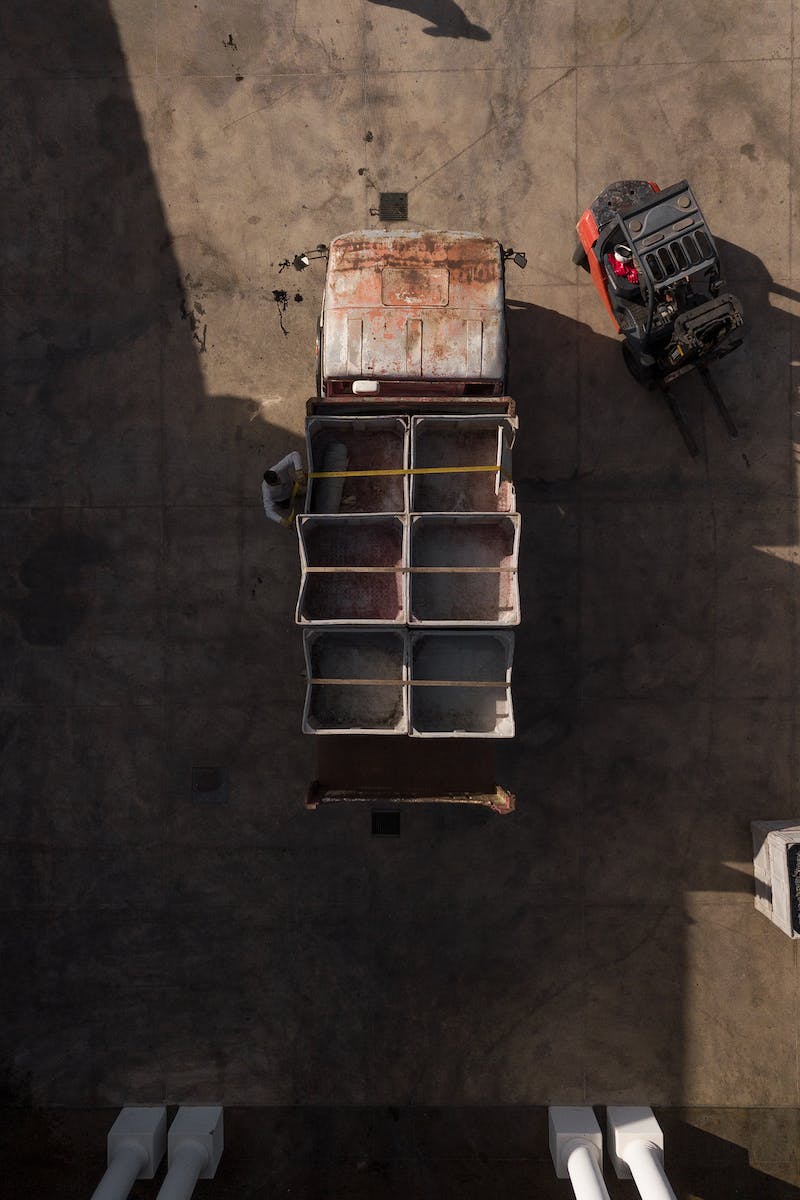 Calculating RMS Load Voltage
• Utilizing the previously derived expression for RMS load current
• Explaining the relationship between RMS load current and load voltage
• Multiplying the RMS load current by the load resistance
• Arriving at the expression: V_rms = V_m / 2
Photo by Pexels
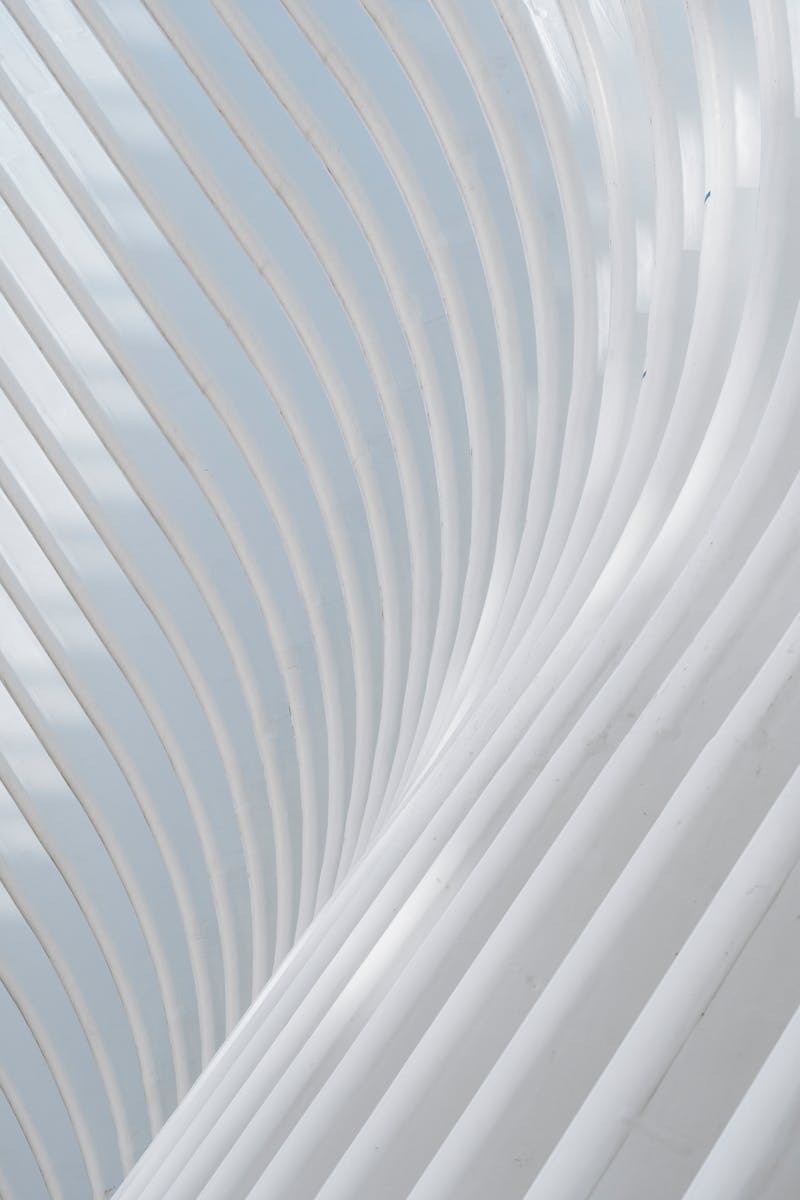 Understanding Form Factor
• Introduction to form factor in a half wave rectifier circuit
• Defining form factor and its significance
• Teasing the next lecture topic on form factor calculation
Photo by Pexels